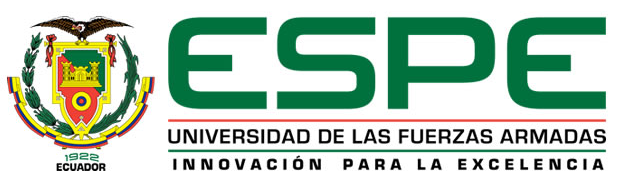 DEPARTAMENTO DE CIENCIAS DE LA ENERGIA Y MECANICA
INGENIERÍA MECANICA
“COMPORTAMIENTO TÉRMICO DE DOS PLANTAS FIBROSAS ECUATORIANAS PARA LA UTILIZACIÓN COMO AISLAMIENTO EN VIVIENDAS.”
AUTOR:
ARMANDO VINICIO VITERI LOPEZ
DIRECTOR: DR. REINALDO DELGADO

2017
OBJETIVOS
OBJETIVO GENERAL:

Establecer el comportamiento térmico de dos plantas fibrosas ecuatorianas para la utilización como aislamiento en viviendas.

OBJETIVO ESPECÍFICO:

Determinar la capacidad aislante de dos fibras naturales ecuatorianas en diferentes estados de particulación y compactación.
Determinar la influencia del grado de compactación en la variación de la conductividad de las fibras naturales.
Determinar la influencia del tamaño medio del agregado y su distribución de tamaños en su conductividad. 
Determinar la influencia de la disposición de plantas fibrosas y fibras naturales en la conductividad.
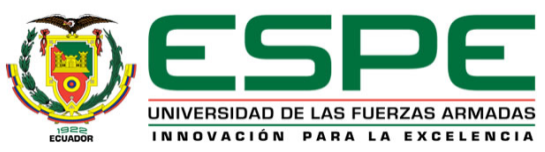 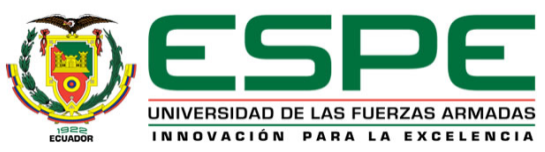 CONDUCTIVIDAD TÉRMICA
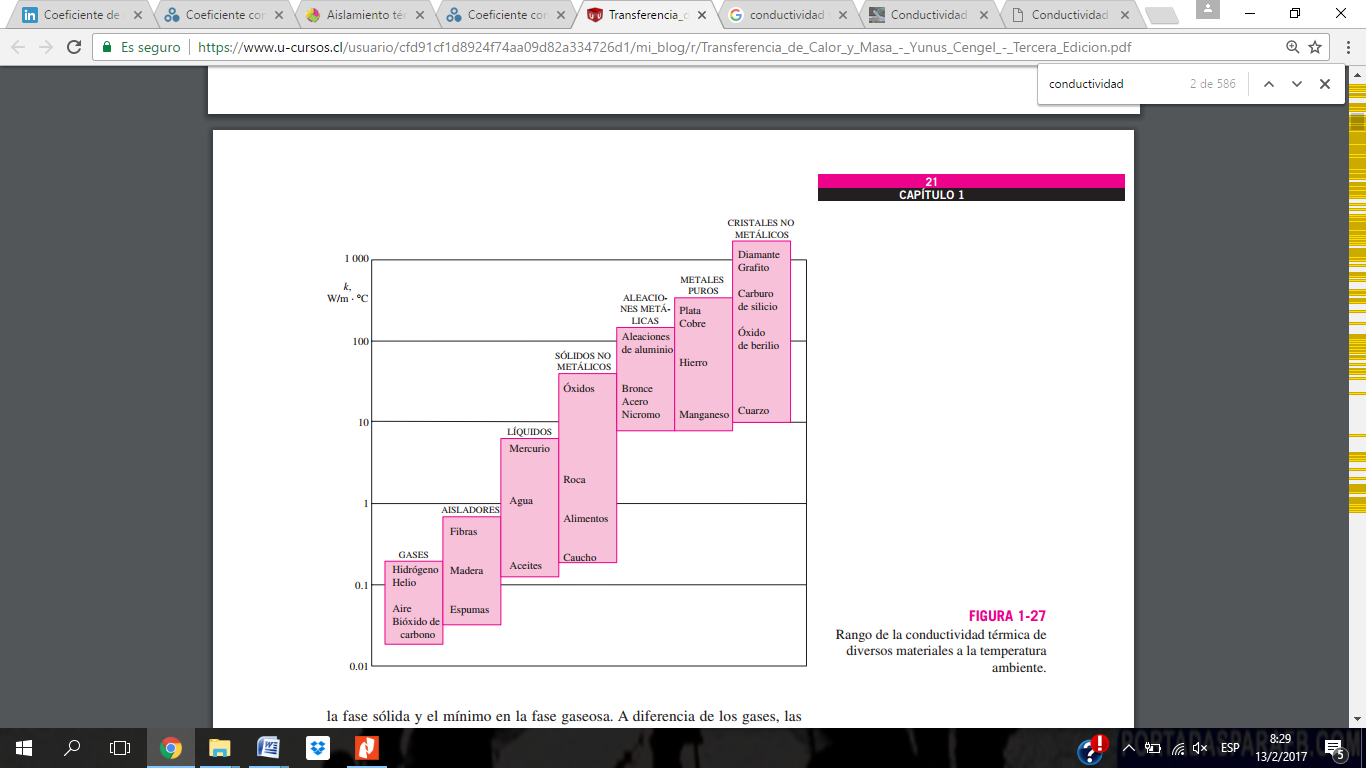 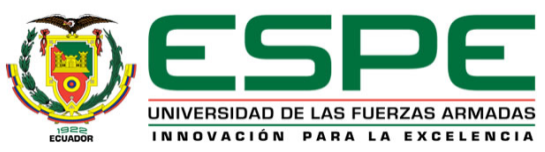 CLASIFICACIÓN DE LAS FIBRAS NATURALES
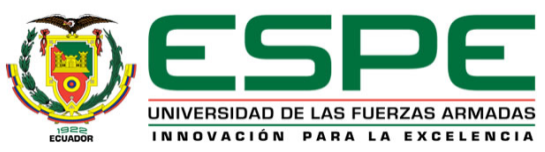 COEFICIENTE DE CONDUCTIVIDAD TÉRMICA
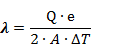 Donde:

 λ = conductividad térmica, [W / (°Km)]
Q = Flujo de calor a través del área, [W].
e = espesor promedio de las probetas, [m].
A = área de la placa de calentamiento, [m2].
ΔT= Diferencia entre T1 y T3 [K].
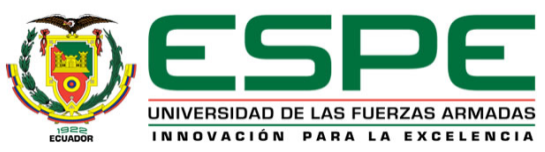 AISLAMIENTO TÉRMICO
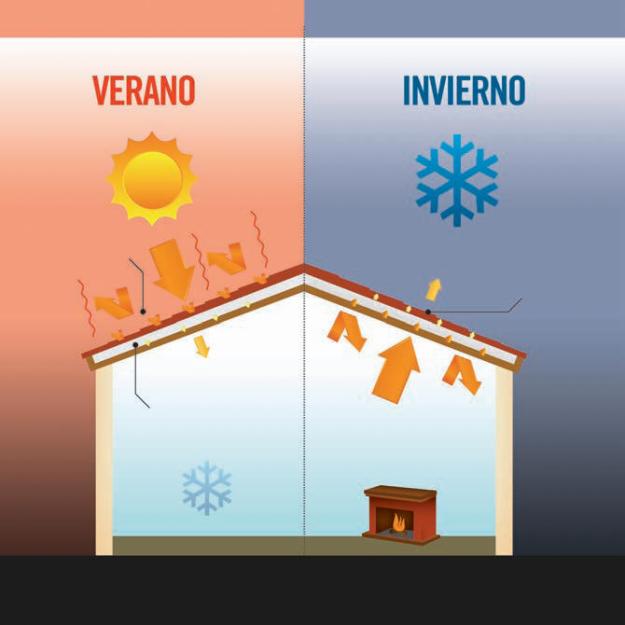 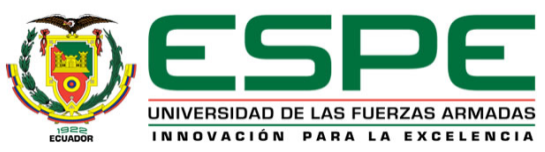 CONCEPTOS GENERALES
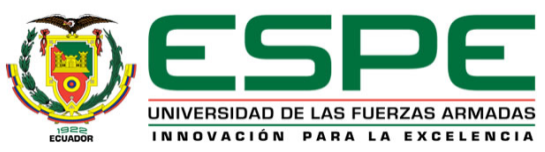 FASE EXPERIMENTAL Y ANÁLISIS DE DATOS
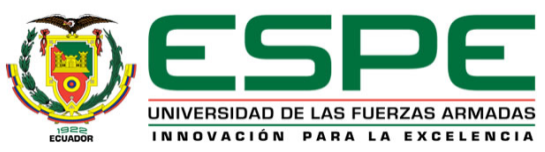 EQUIPO DE ANÁLISIS DE CONDUCTIVIDAD TÉRMICA
FUENTE
SALIDA DE AGUA
FUENTE
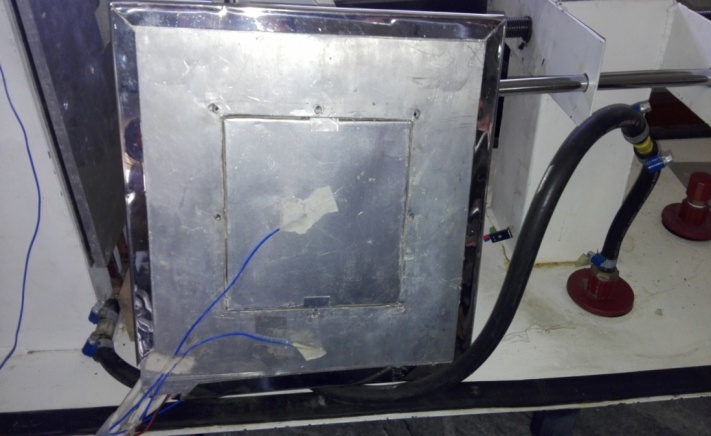 GUARDA
CALEFACTOR
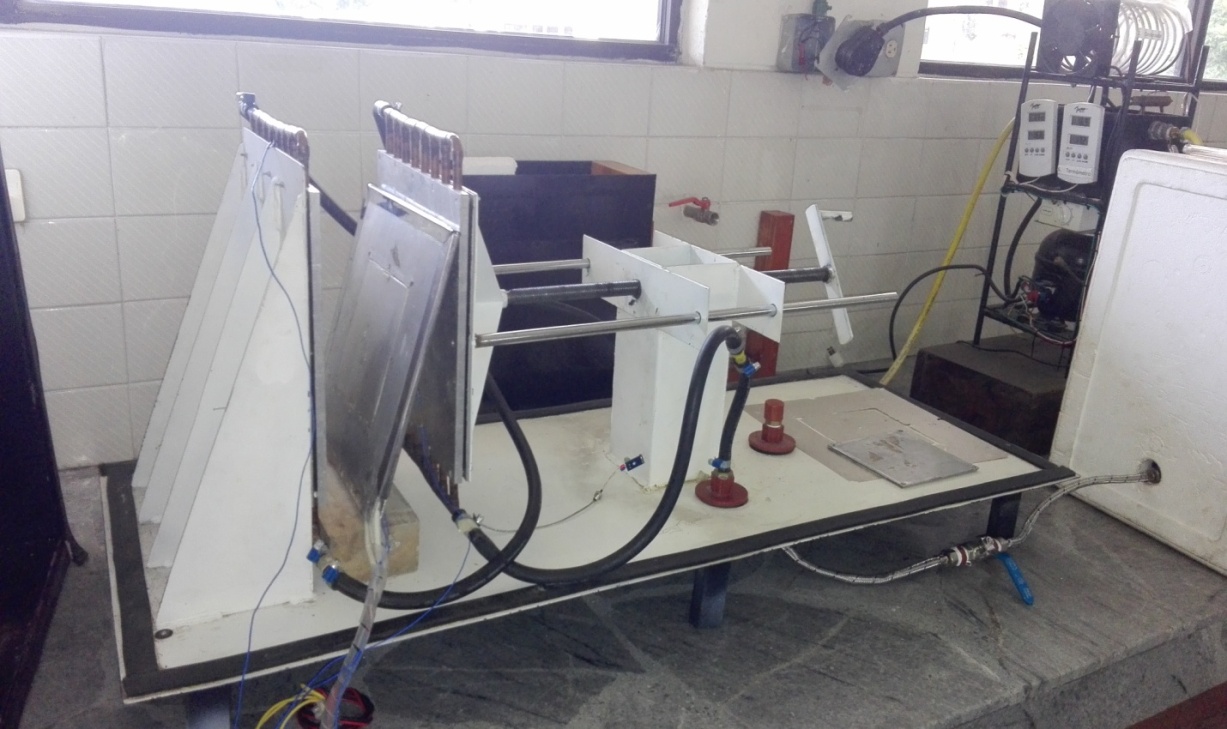 SUMIDERO 2
SISTEMA DE REFRIGREACIÓN
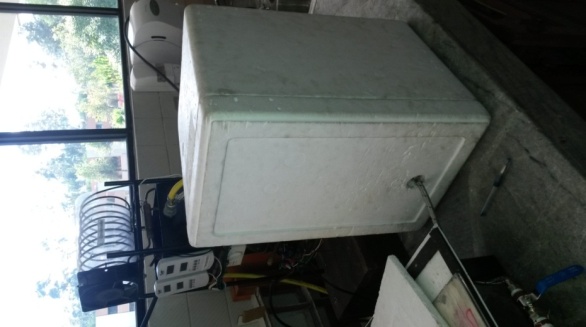 SUMIDERO 1
INGRESO DE AGUA
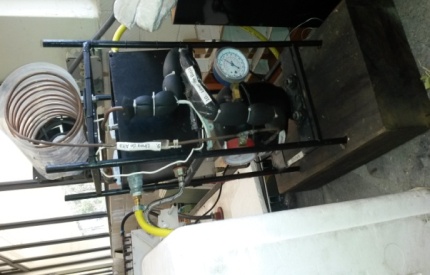 Fuente que consiste en una placa metálica cuadrada de 15 cm x 15 cm (Calefactor)
rodeada de otra placa (Anillo de guarda) que evita la perdida de calor del calefactor.
Además dos sumideros, Sumidero 1 y Sumidero 2  refrigeradas por corriente de agua con un sensor para medir la temperatura.
Sistema de Refrigeración que permite mantener un flujo con una presión constante que permite el monitoreo con dos termómetros y un regulador de temperatura.
Las diferentes temperaturas no debe existir muchas diferencia entre ellas, para este estudio se procuró que las temperaturas no excedan un rango de 0,01 de °C.
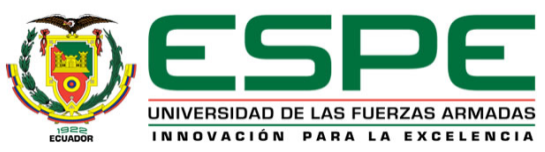 FORMULA  AJUSTADA
Esta fórmula es obtenida debido a un problema en el diseño y construcción de la máquina que se utilizó para el desarrollo de la Investigación, dado que la máquina utiliza el mismo sistema de refrigeración para los dos sumideros, es decir la fuente transfiere calor a los moldes, pero la temperatura en los sumideros no es igual ya que el refrigerante primero llega a un sumidero y luego va al otro sumidero existiendo dos temperaturas diferentes que para este caso es T3 y T4, que son las temperaturas de los sumideros medidos independientemente.
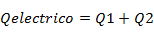 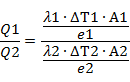 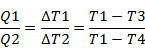 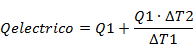 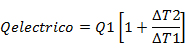 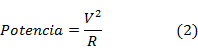 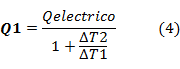 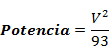 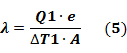 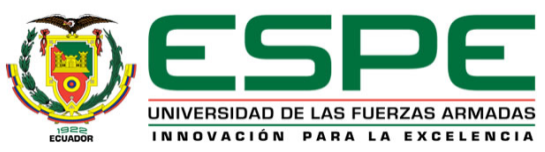 MATERIALES A ENSAYAR
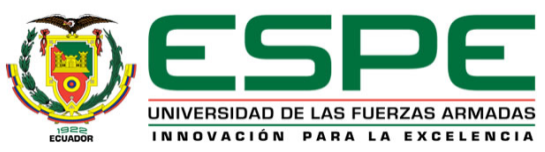 BAGAZO A GRANEL 1
Bagazo a granel de 6 cm de largo x 2 cm de ancho. 
Masa de 200 gramos
Densidad aparente de 0,044 g/cm3 en cada uno de los moldes.
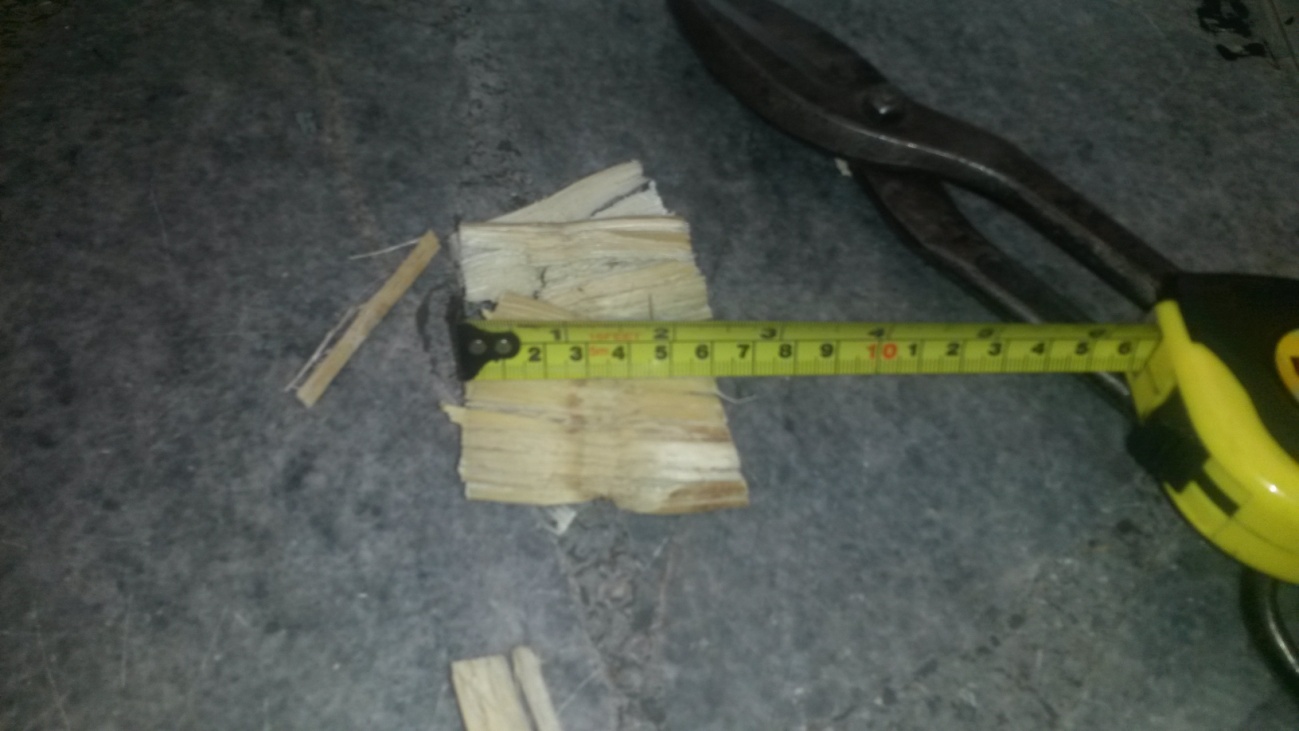 Se coloca de una forma aleatoria el bagazo de caña de azúcar dentro de los moldes.
Se marcan los centros de la probeta en cada cara
Se coloca un film adherente de plástico envolviendo los moldes.
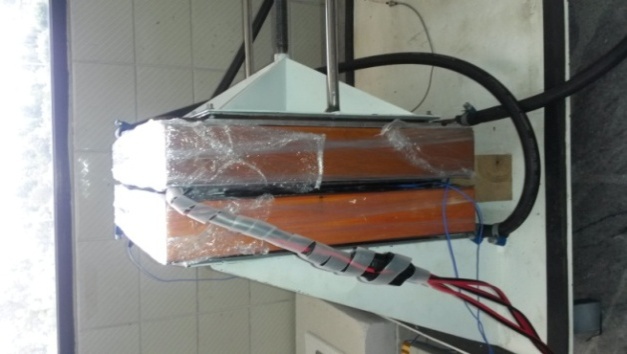 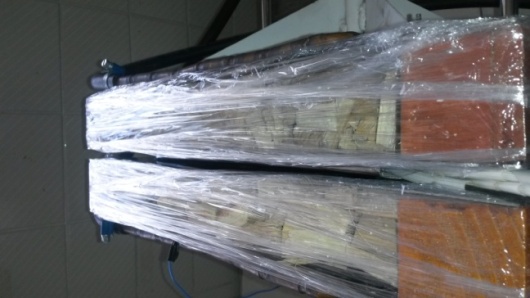 Las fibras mal compactadas
Espacios de aire entre las fibras en el molde.
Aire calentado al ambiente por convección.
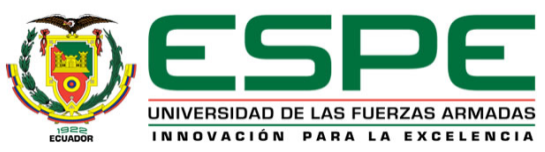 Determinación del Coeficiente de Conductividad Térmica Bagazo a Granel 1.
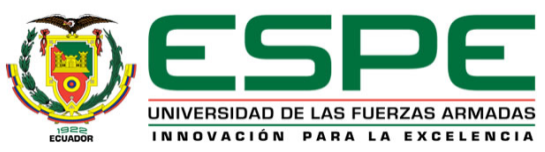 GRAFICA DE TEMP. VS TIEMPO DEL BAGAZO A GRANEL 1
Elevación excesiva de temperatura en la fuente.                               Poca entrega de calor en los sumideros con respecto a la fuente.
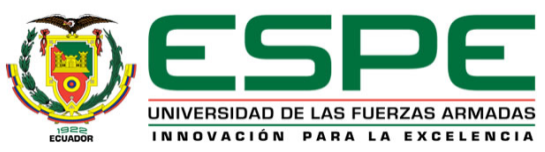 BAGAZO A GRANEL 2
Bagazo a granel de 6 cm de largo x 1 cm de ancho. 
Masa de 175 gramos 
Densidad aparente de 0,039 g/cm3 en cada uno de los moldes.
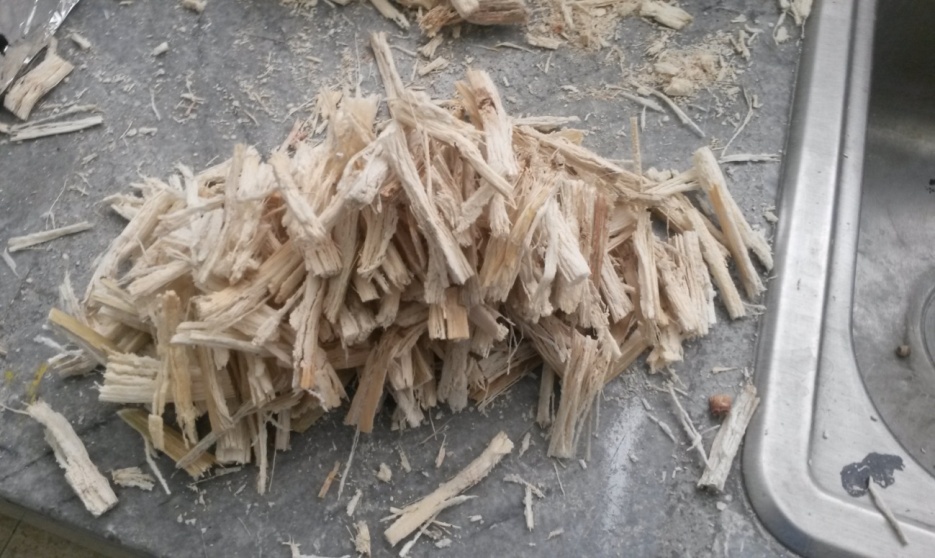 Fundas de papel aluminio.
Se las coloca en la maquina ajustando los lados
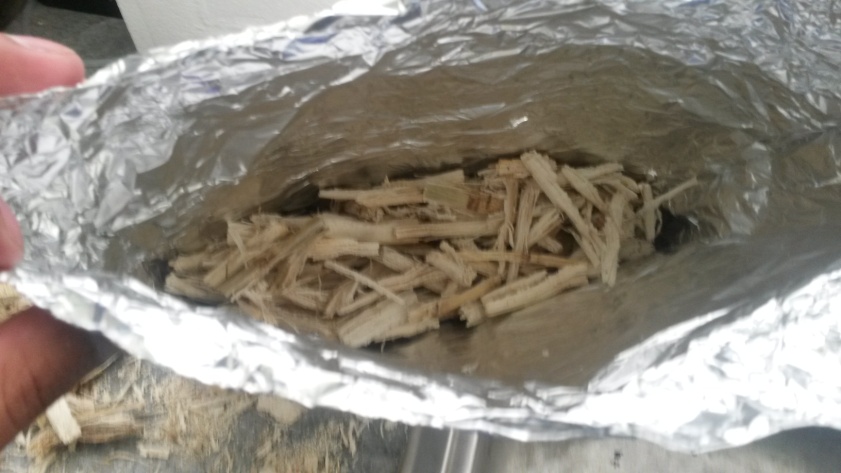 Molde no rígido
Rotura de molde de papel aluminio.
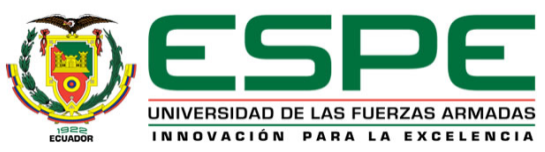 Determinación del Coeficiente de Conductividad Térmica Bagazo a Granel 2.
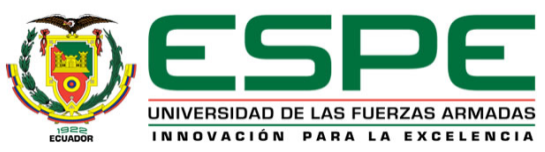 GRAFICA DE TEMP. VS TIEMPO DEL BAGAZO A GRANEL 2
Diferente configuración, bagazo con dimensiones más pequeñas con un molde de papel aluminio.
Existe aun mucha inestabilidad de las temperaturas de la fuente.
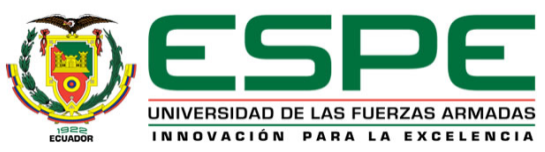 BAGAZO A GRANEL 3
Bagazo a granel de 6 cm de largo x 2 cm de ancho. 
Masa de 150 gramos 
Densidad aparente de 0,033 g/cm3 en cada uno de los moldes.
Espacio confinado de cartón de 15 cm x15 cm en el centro
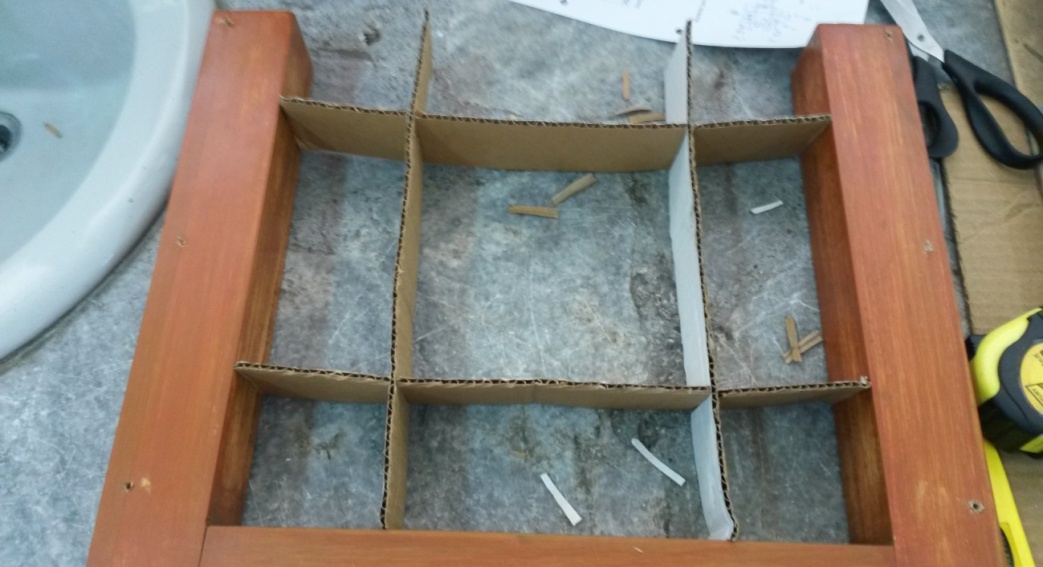 Se cambian las laminas laterales por papel aluminio para tapar los moldes.
Colocación del cartón en el molde.
Colocación de la fibra dentro de los espacios de cartón.
Se tapa con el papel aluminio el lado faltante del molde.
Se coloca en la Maquina de Ensayos
Medición de temperaturas
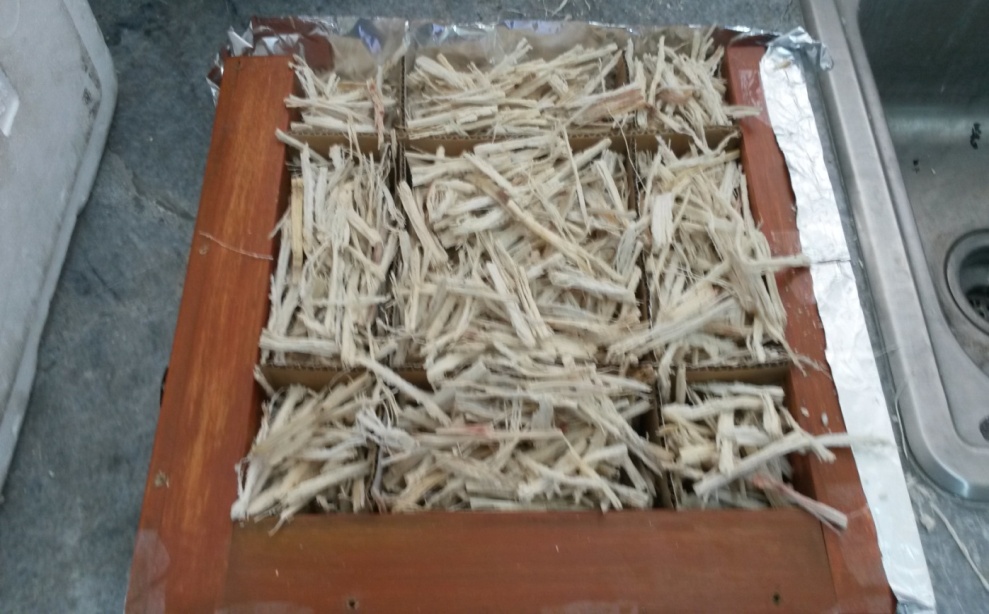 Mejor distribución y disposición del  bagazo de caña.
Temperaturas mas estables.
Se va a utilizar el mismo montaje para los demás ensayos.
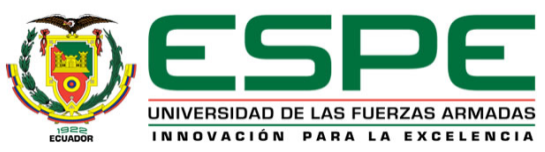 Determinación del Coeficiente de Conductividad Térmica Bagazo a Granel 3.
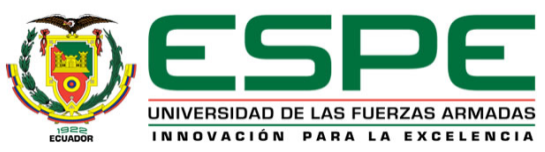 GRAFICA DE TEMP. VS TIEMPO DEL BAGAZO A GRANEL 3
Indica una mejor estabilización de temperaturas llegando a un estado estacionario en dos horas.
El cartón esta evitando que se produzca convección dentro de la fuente.
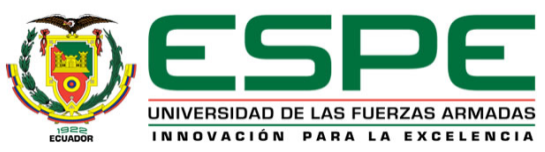 RESULTADOS DEL BAGAZO DE CAÑA
Se observa la gran diferencia de conductividades térmicas.
Se obtuvo lo que se necesitaba con el cartón.
Se dio una mejor distribución de la fibra.
Se concluye que la tercera prueba B3 es la más viable para seguir realizando las diferentes ensayos. 
Demuestra además que es la mejor disposición del material en el molde de prueba,
En el transcurso del tiempo la temperatura se mantuvo estable.
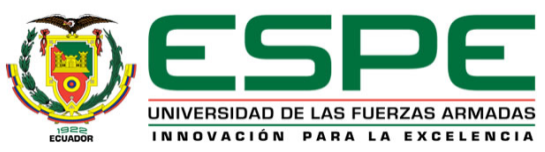 BAMBÚ A GRANEL
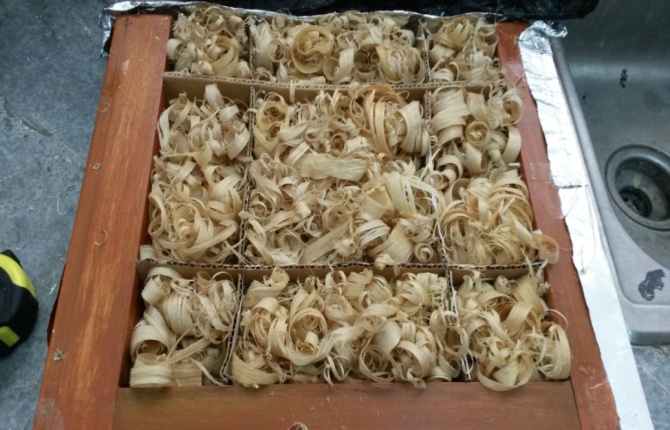 Bambú en forma ondulada de 8 cm de largo x 2 cm de ancho. 
Masa de 100 gramos 
Densidad aparente de 0,022 g/cm3 en cada uno de los moldes.
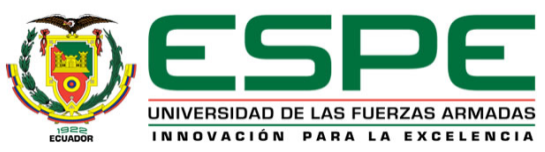 GRAFICA DE TEMP. VS TIEMPO DEL BAMBU A GRANEL
Utilizando el método anterior se analizaron las demás fibras.
Las variaciones de temperatura fueron menores una vez que el equipo llego a la estabilidad en el tiempo ya que con una hora y media llego al estado estacionario.
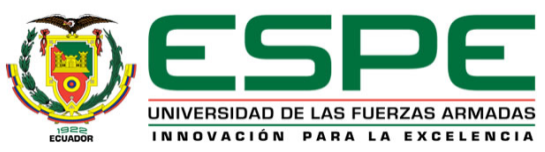 TOTORA A GRANEL
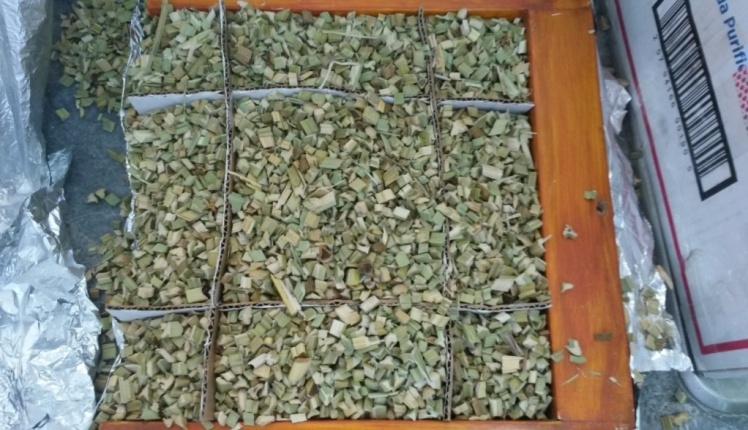 La totora para el ensayo conto con una longitud de 2,5 cm.
Masa de 200 gr.
Densidad aparente de 0,044 gr/cm3
Mejor compactación de la fibra.
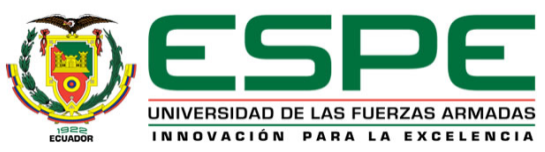 GRAFICA DE TEMP. VS TIEMPO DE LA TOTORA A GRANEL
La fibra de Totora llevo tres horas en que se estabilicen las temperaturas
En el tallo existen agujeros que deben primero calentarse antes de calentar la fibra.
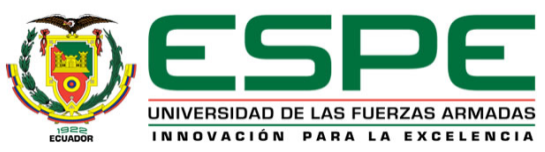 PALMA A GRANEL
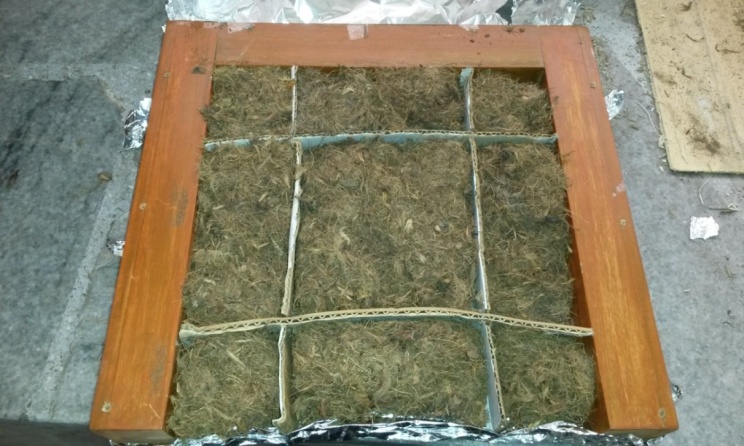 Es la fibras mas pequeña con una longitud de 1 cm.
Masa de 350 gr.
Densidad aparente de 0,078gr/cm3
La fibra mas compacta de todas las analizadas.
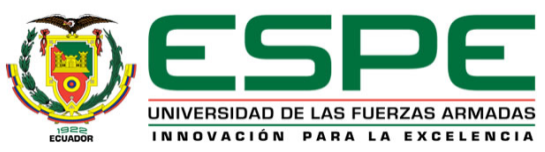 GRAFICA DE TEMP. VS TIEMPO DE LA PALMA A GRANEL
Equipo de ensayos tiene que esperar unas tres horas antes de realizar el ensayo.
Temperatura cambiante hasta llegar a un estado estacionario.
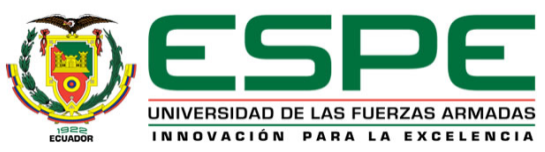 Conclusión Parcial
GRAFICA  CONDUCTIVIDAD VS DENSIDAD APARENTE
El coeficiente térmico están relacionado con la densidad aparente del material utilizado. 
Hay una relación directamente proporcional entre la densidad aparente de una fibra y su coeficiente de conductividad térmica. 
Ya que de la Investigación se pudo concluir que de las cuatro fibras analizadas las que tenían mayor densidad dieron un valor de coeficiente térmico bajos como fue el caso de la Palma y la Totora que fueron las dos fibras que obtuvieron los mejores valores de coeficiente térmico siendo buenos aislantes térmicos.
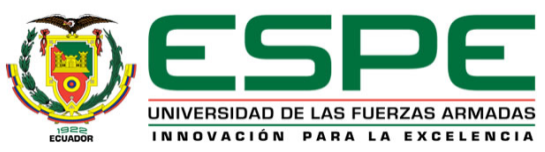 CONCLUSIONES
Del comportamiento térmico se puede concluir que la fibra de raquis es la que obtuvo un mejor comportamiento térmico obteniendo un valor de 0,032 W/°Km., debido esto a un factor importante que es la masa dentro del molde y de la forma que tuvo en el momento del análisis, ya que así evito la convección del aire dentro del molde.

El grado de compactación es muy influyente en cada uno de las fibras Investigadas, por ejemplo el bagazo de caña al ser una fibra rígida y al estar suelta en un espacio confinado obtuvo un valor de  coeficiente térmico de  0,042 W/°Km que está en la tercera posición de todas las fibras estudiadas en ser un buen aislante térmico.

El material menos aislante de todas las fibras analizadas fue el Bambú a granel, ya que para el análisis la fibra tuvo una forma ondulada y llenando el molde con poca fibra, debido a esto se obtuvo una poca densidad aparente de 0,22 g/cm3y un coeficiente térmico de 0,049 w/°Km, dando como resultado un mal aislante.

El tamaño y la distribución es otro factor importante en la Investigación de cada una de las fibras que se analizó, porque para este estudio se utilizó fibras sueltas a granel, y dependiendo de la compactación iba a dar un mejor coeficiente de conductividad como fue el caso de la palma que al ser fibras muy pequeñas se compactaron muy bien, dando una mayor densidad aparente que todas las demás fibras que en cambio, fue el caso de el bambú que por su forma ondulada su distribución fue mayor con una menor densidad aparente dando como resultado una mayor conductividad térmica.
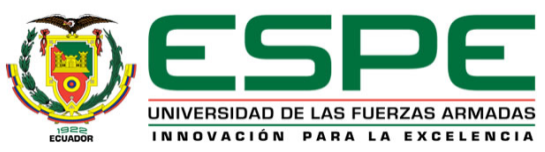 RECOMENDACIONES
Se recomienda seguir con las investigaciones en este campo ya que se evidencio que no existen estudios a cerca del comportamiento térmico de plantas fibrosas en el Ecuador, y que esto permita mejorar los procesos de construcción en el País, más en los lugares que están alejados de las ciudades urbanas.
 
Es recomendable que para los siguiente análisis se realice una variante en la máquina de conductividad térmica, la cual es independizar el refrigerante que pasa a las placas frías y así tener una sola temperatura para utilizar la fórmula convencional
 
Se recomienda que la maquina se prenda con una antelación de una a dos horas antes de realizar los ensayos de las plantas fibrosas, ya que esto ayudara en el momento de analizar el comportamiento térmico de las fibras dando resultados viables en un menor tiempo para que lleguen a un estado estacionario
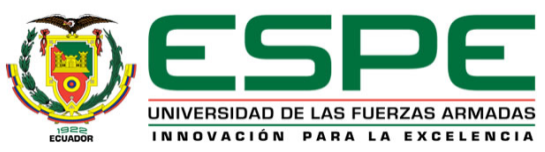